Obedience to Authority
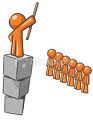 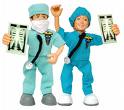 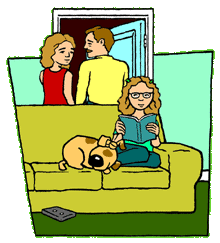 Class Discussion
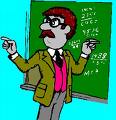 What is obedience?

Who do you obey?

Why?
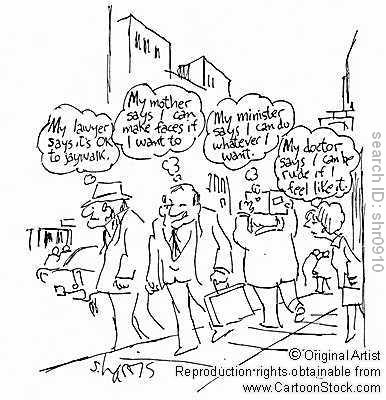 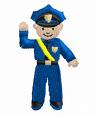 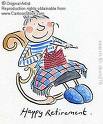 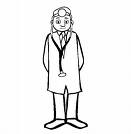 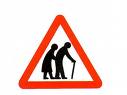 Obedience
Type of social influence whereby someone acts in response to a direct order from a perceived figure of authority. 

**There is also the implication that the person receiving the order is made to respond in a way that he or she would not otherwise have done**
Milgram – A01
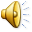 P - Yale University
Volunteer sample	   
40 Male participants
Used a confederate & fixed the ‘selection’ of roles so the participant was always the teacher
A – To test the ‘German’s are different’ hypothesis
Administering an electric shocks is pretty unreasonable!!
-He wanted to see how far the participants would go in order to comply with an unreasonable order from an authority figure
Procedure continued... – A01
Teacher-learner situation
Teacher instructed to ask questions on a memory task and punish the learner for incorrect responses
Punishment was electric shock that increased at each incorrect answer in 15v
15v (‘slight shock’) – 450v (‘XXX’) – more than enough to kill someone
Findings - A01
Many participants showed signs of extreme tension (shaking, sweating & stuttering)

Many participants argued with the experimenter
All participants delivered shocks up to 300v
65% continued to 450v (maximum voltage)
It was estimated (before the research took place)
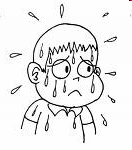 that most participants 
would stop at 100v
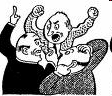 Conclusions – A01
Milgram was able to conclude that Germans are not different and in fact 
we are all capable of blind obedience to unjust orders
Remember though that 35% of participants resisted authority
Evaluation – A02
You should be able to think of at least 4 evaluation points without anymore information than the research outline
Low population validity
Low ecological validity
Lack of informed consent
Lack of protection of participants
Evaluation – A02
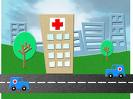 Hofling (1966)

Conducted research in a hospital where nurses were telephoned by ‘Dr Smith’ and asked to administer a drug to a patient (breaking several hospital rules)
21 out of 22 !!

This means that field experiments have demonstrated that individual will obey commands from an authority figure
A strength because it shows that obedience to authority figures does occur in real-life settings
3. The dosage instructed for the Nurse to administer was twice that as advised on the bottle!
1. Nurses were not supposed to take instructions over the phone
2. Nurses were not to take instructions from an unknown doctor
How many nurses obeyed Dr Smith?
Milgram’s Original study
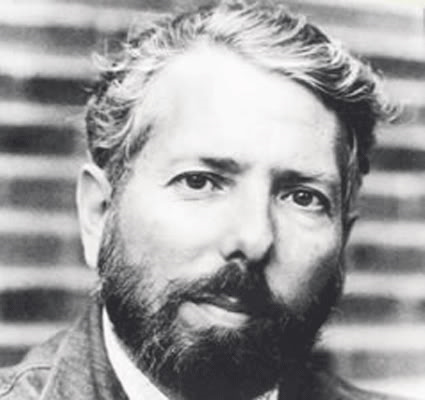 65% of participants continued to give shocks up to 450 volts!
Change of Venue
Experiment moved from prestigious Yale university to rundown office in nearby town
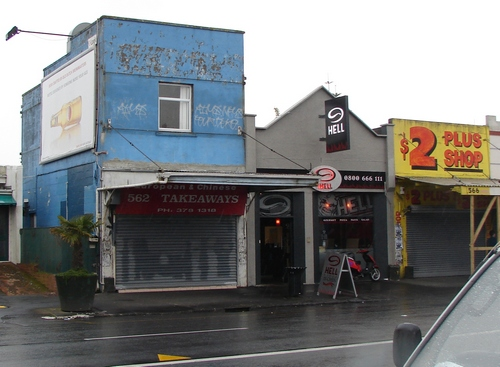 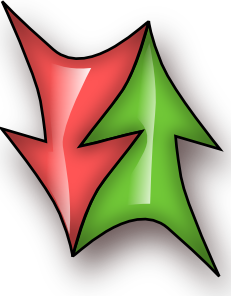 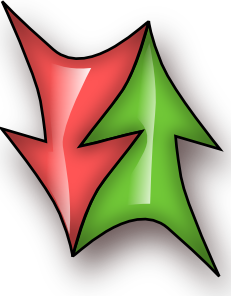 Higher or Lower??
Will obedience levels increase or decrease?

Estimate the percentage of participants you think went to 450v in this variation.
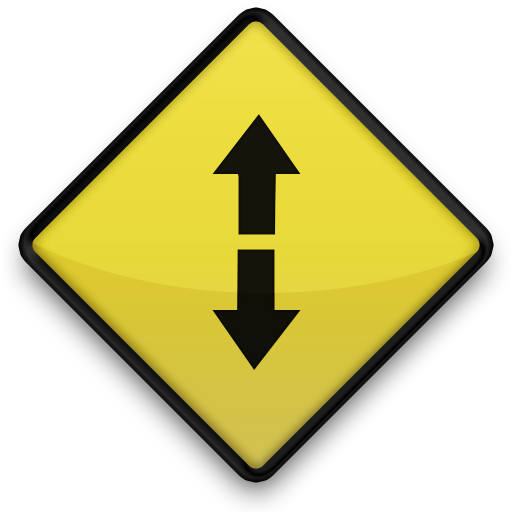 LOWER
47.5%
Increased Proximity
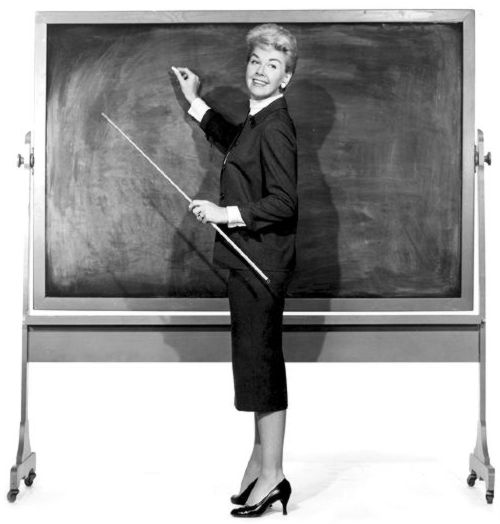 Teacher and learner 
    in same room
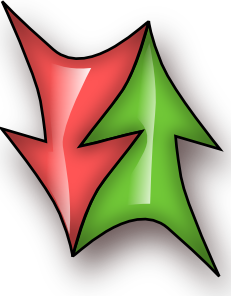 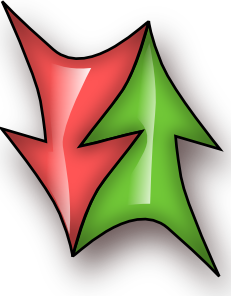 Higher or Lower??
Will obedience levels increase or decrease?

Estimate the percentage of participants you think went to 450v in this variation.
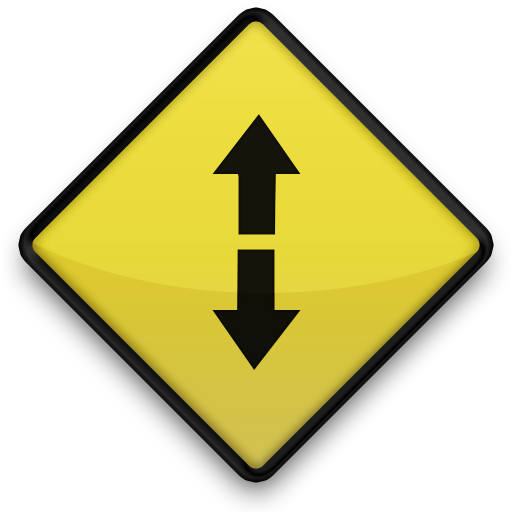 Lower
40%
Touch Proximity- Physical Force
Teacher had to force learner’s hand onto the plate to receive electric shock
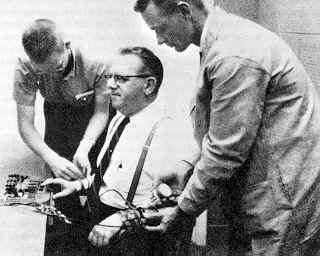 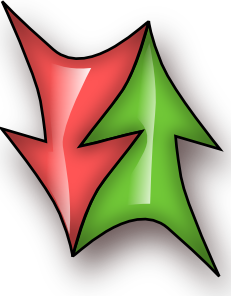 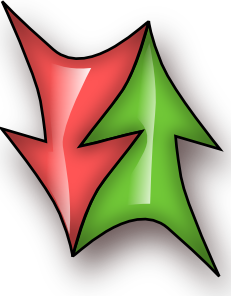 Higher or Lower??
Will obedience levels increase or decrease?

Estimate the percentage of participants you think went to 450v in this variation.
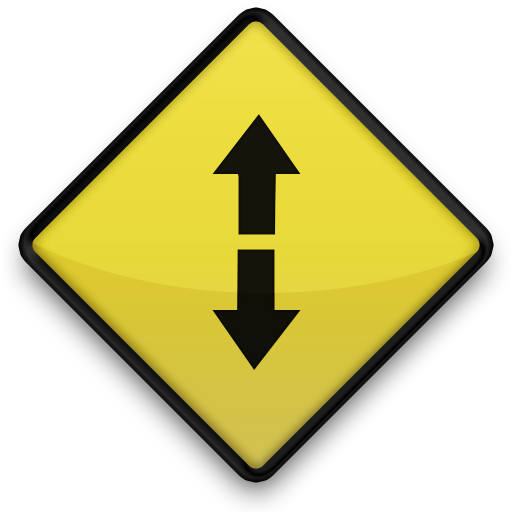 Lower
30%
Remote Authority
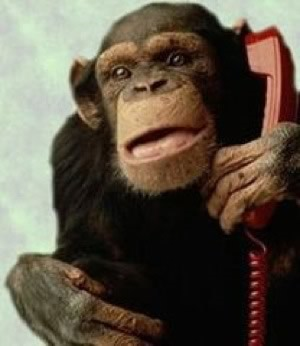 Experimenter left the room and gave instructions to ‘teacher’ by telephone
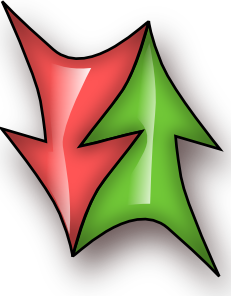 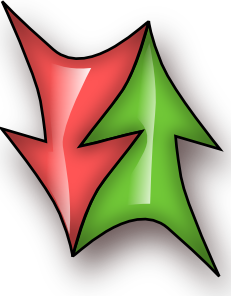 Higher or Lower??
Will obedience levels increase or decrease?

Estimate the percentage of participants you think went to 450v in this variation.
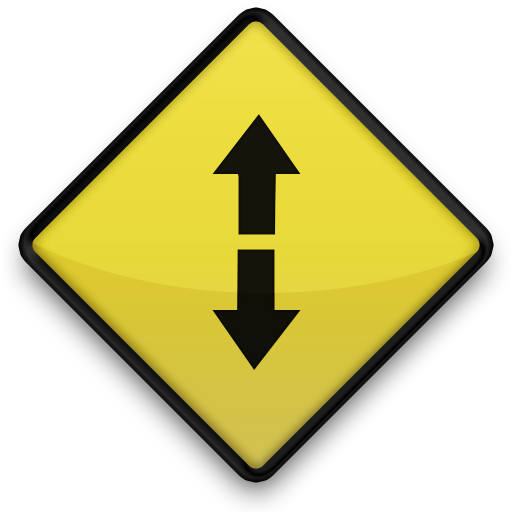 Lower
20%
Support
Teacher given support from two other ‘teachers’ (who were actually confederates) who refuse to obey
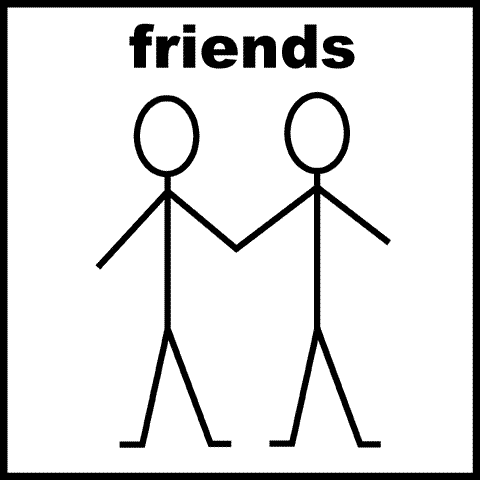 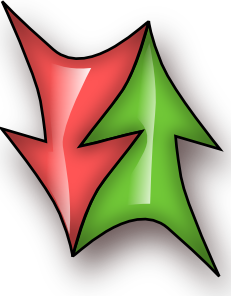 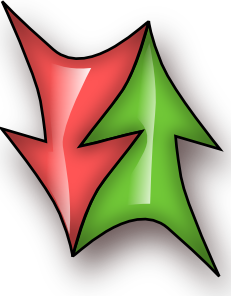 Higher or Lower??
Will obedience levels increase or decrease?

Estimate the percentage of participants you think went to 450v in this variation.
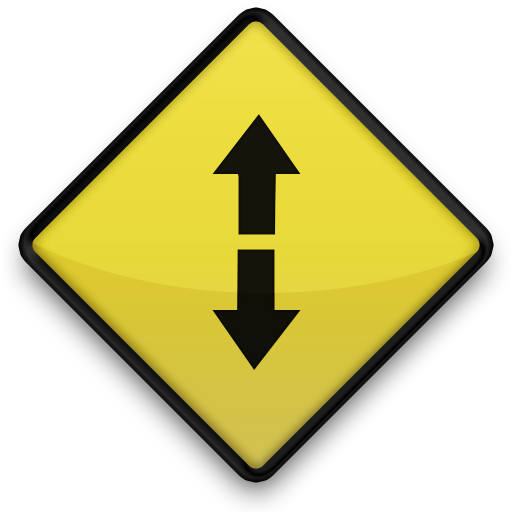 Lower
10%
Getting someone else to do it!
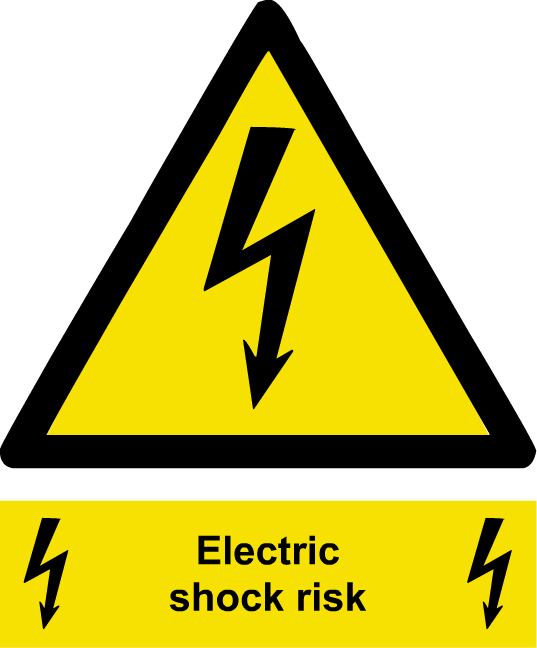 Teacher paired with confederate who administered the electric shocks to the ‘learner’.
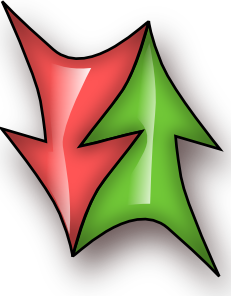 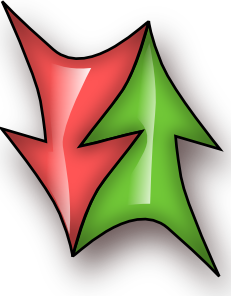 Higher or Lower??
Will obedience levels increase or decrease?

Estimate the percentage of participants you think went to 450v in this variation.
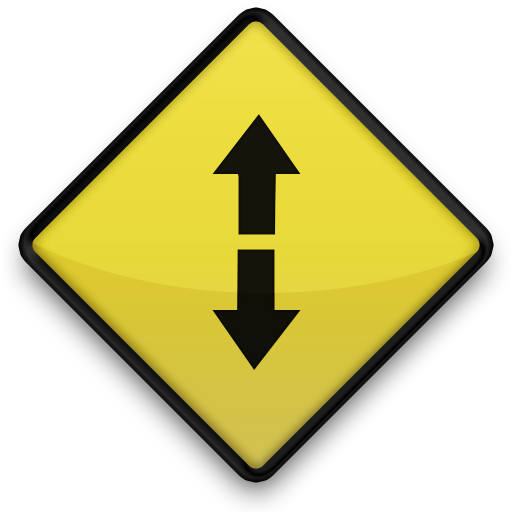 Higher
92.5%